Уважаемые родители!
В нашей группе организуется мини – музей воздуха. Приглашаем Вас к сотрудничеству:
 атрибуты связанные с воздухом
 мини – презентации 
 опытные эксперименты 
 совместные поделки с детьми
 литература

Очень большая просьба проявить творчество, позвольте своему ребенку гордиться Вашей активностью в его жизни. 
С уважением, 
воспитатели группы
Группа «Чебурашка» представляет мини – музей «Воздух – невидимка»
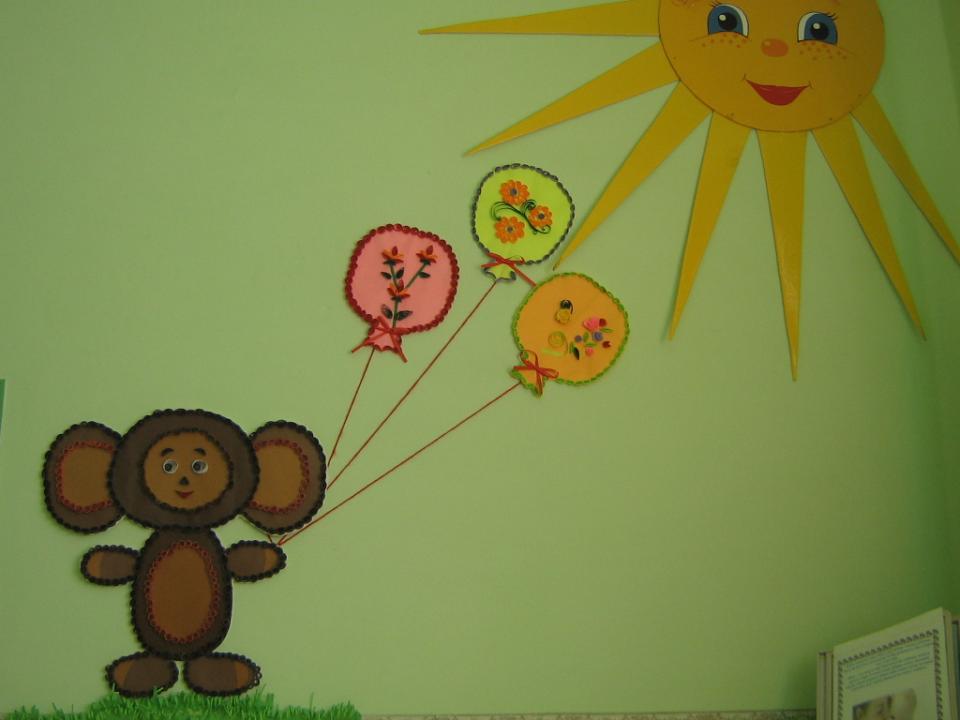 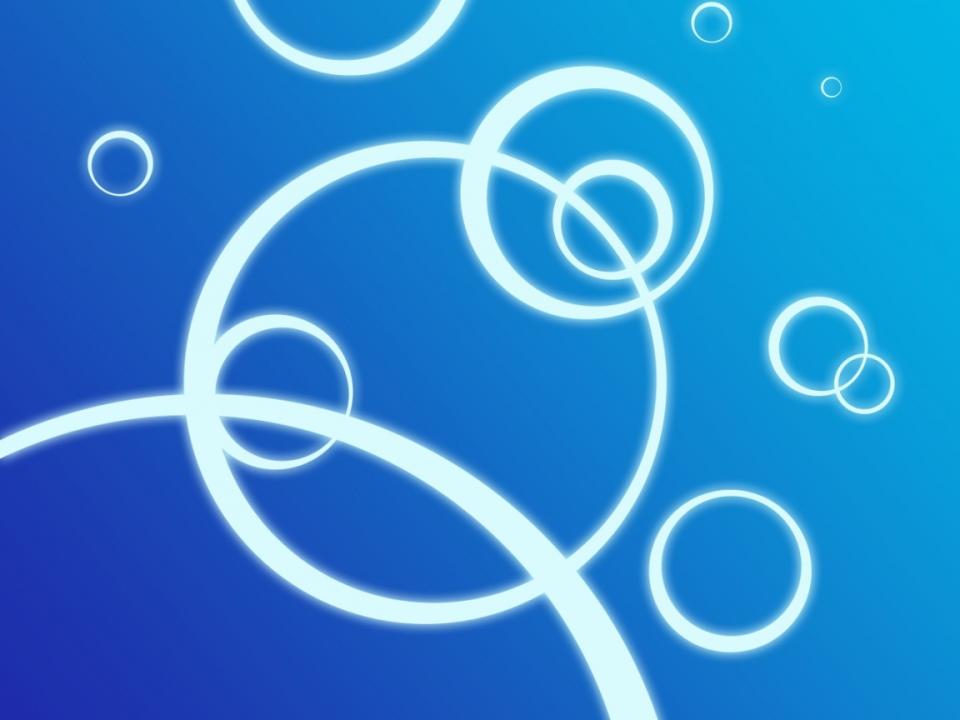 В нашей группе есть музей – ты зайди сюда скорейНи про воду, ни про пух.Наш музей про воздух
Цели создания:
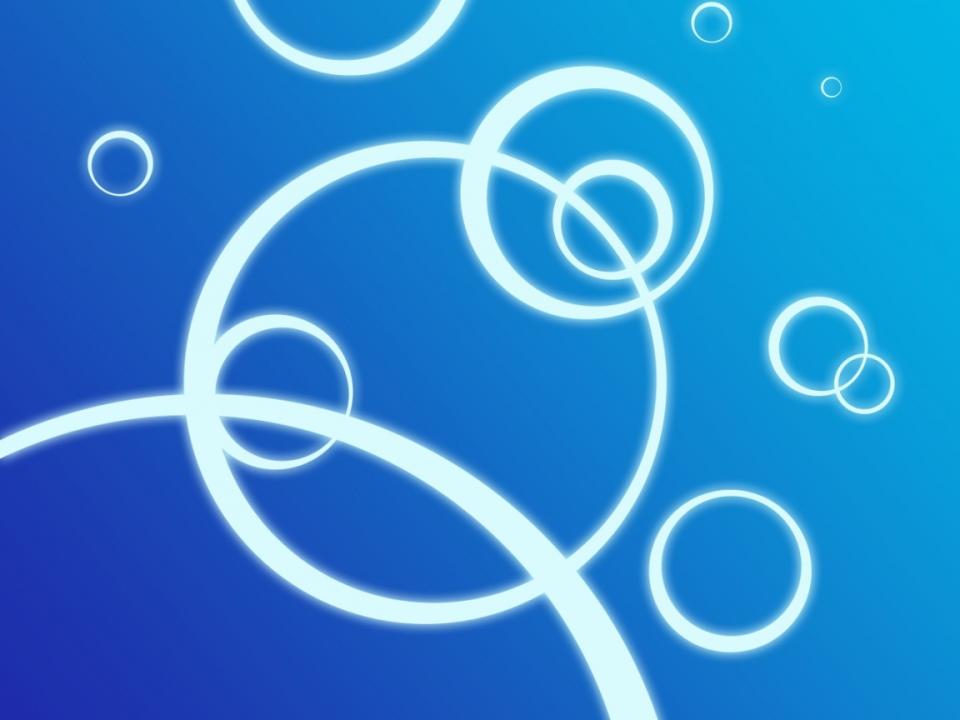 Познакомить детей со свойствами и значением воздуха в нашей жизни
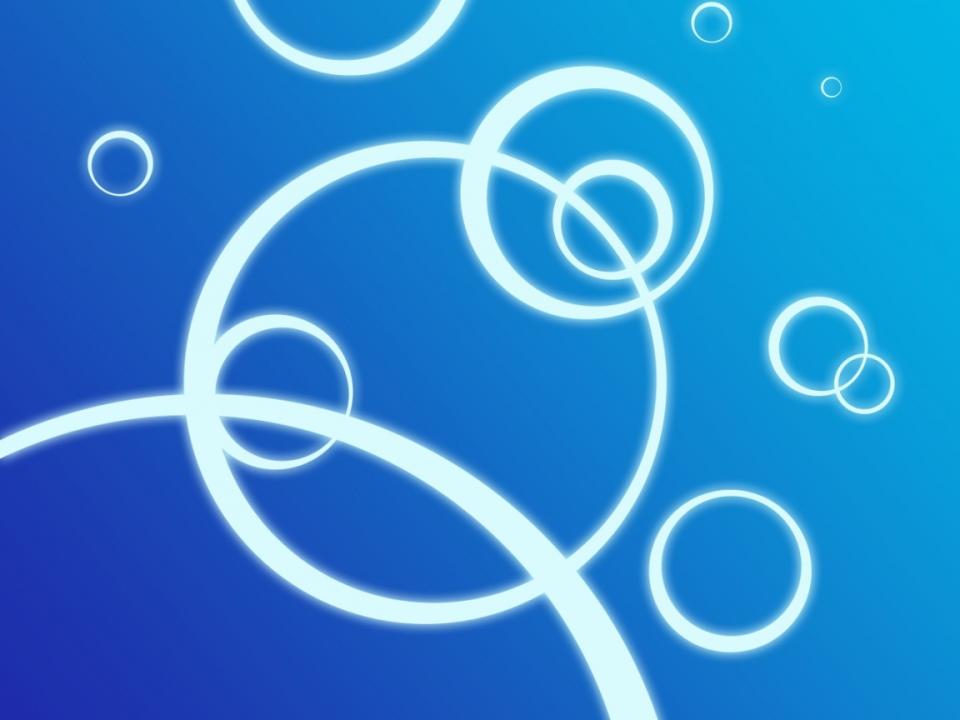 Задачи:
Познакомить детей с понятием воздух, его свойствами и ролью в жизни человека 

Дать знания детям о том, что воздух – условие жизни всех живых существ на Земле

Воспитывать у детей бережное отношение к окружающему миру, любознательность 

Формировать правильное дыхание, в частности длительность выдоха
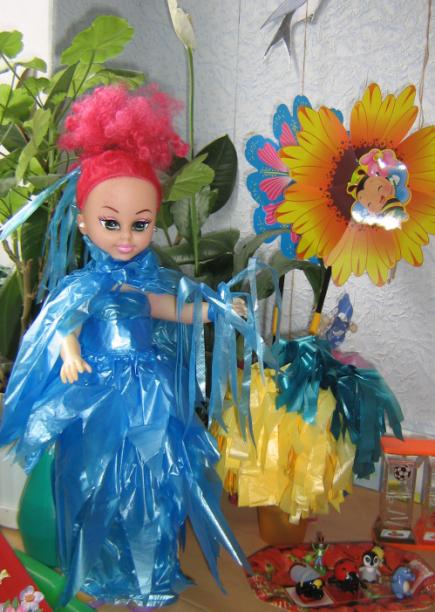 Есть хозяйка «Ветерок». Кукла Вас встречает.
Ну а Карлсон – дружок, опыт предлагает
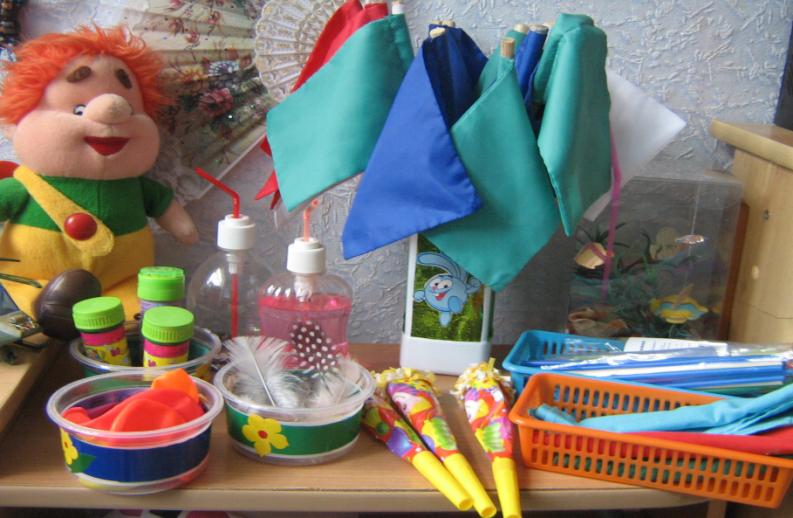 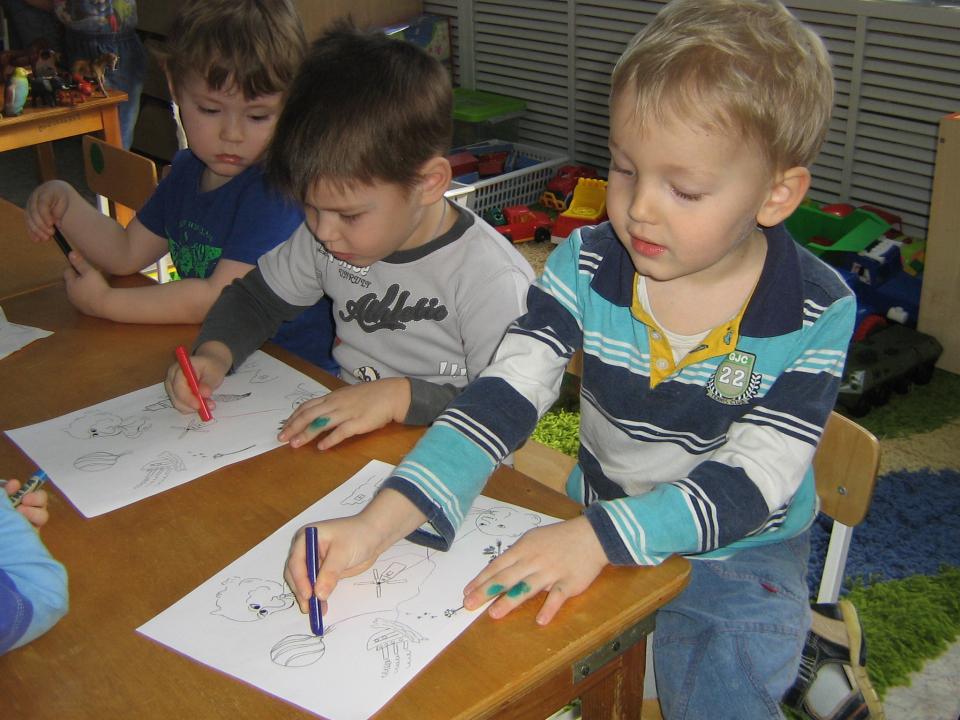 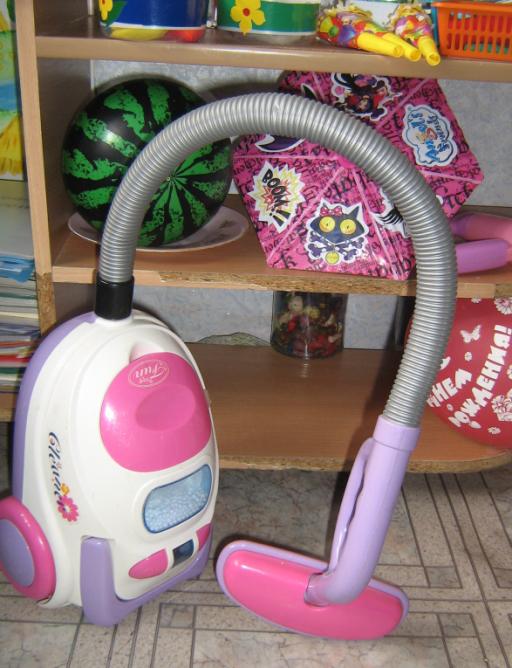 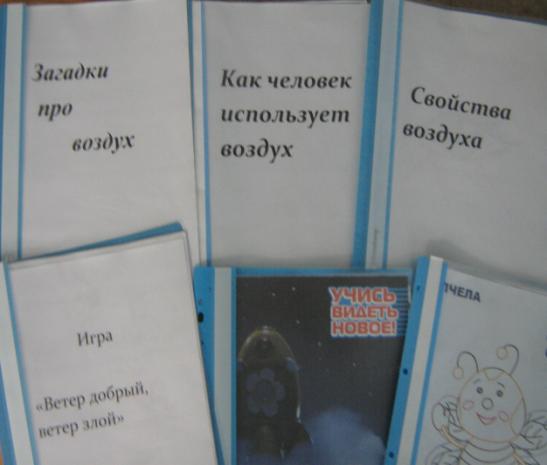 Ты альбомы рассмотри – воздух наш помощник
Он хозяин всей Земли, подгоняет корабли!
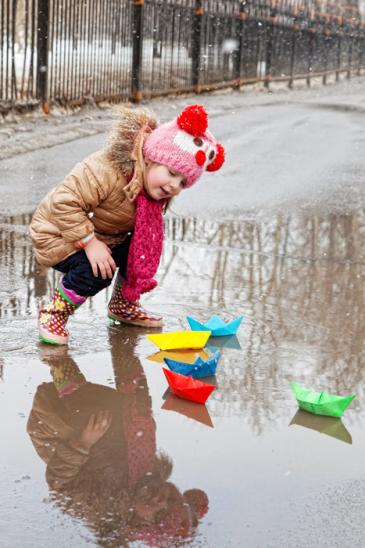 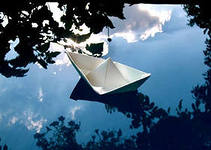 Самолеты водит, и волшебной силой облака разводит.
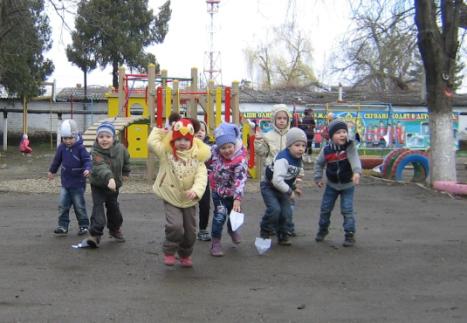 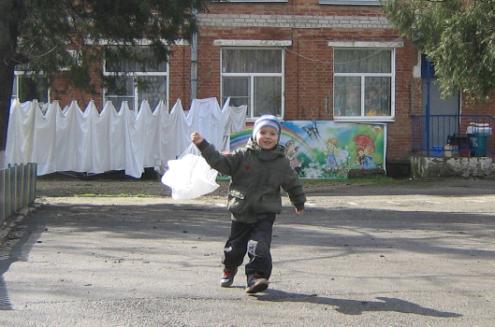 С ним мы можем поиграть
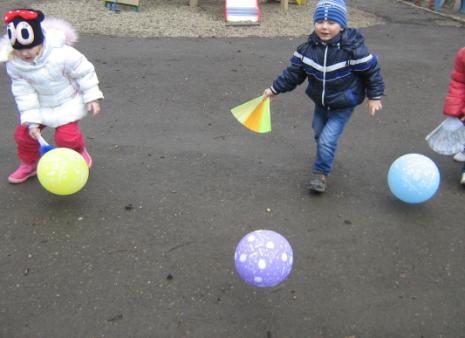 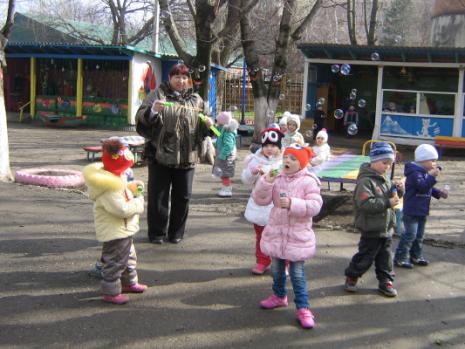 Силу ветра чувствовать
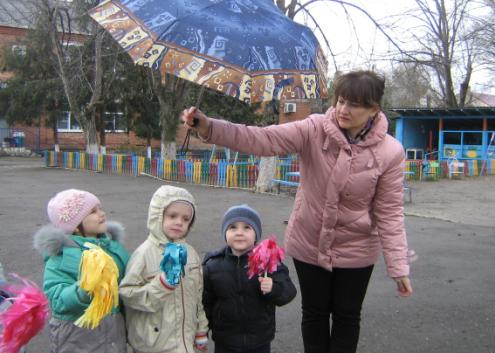 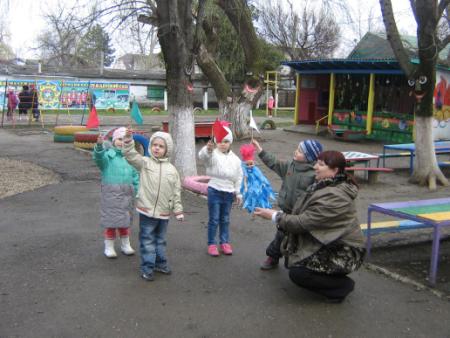 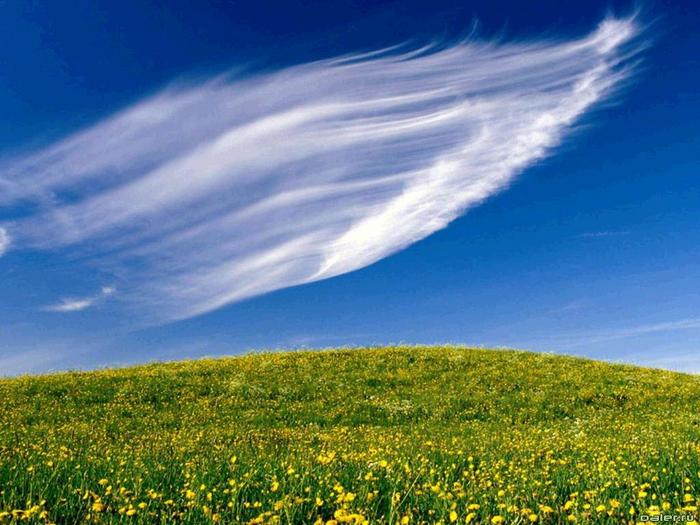 Приводи своих друзей – приходи к нам в гости!